MATH  QUIZ
ROUND -1
Question -1)
How many squares are there in this picture ?
CORRECT ANSWER : 14 SQUARES !
Question -2)
Ramu put a square fence around his vegetable garden to keep the deer away from eating his corn . One side was 10 m in length .If the posts were placed 2 m apart , then how many posts did he use ?
ANSWER :  20  posts !
Use the following  operations    (+,-,x,/)  and numbers
( 1 , 7 , 7 , 7 , 7 )  to make the number 100 .
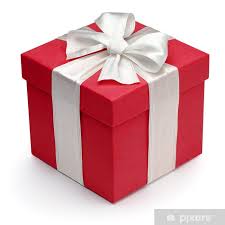 CORRECT ANSWER :

                        177 – 77 = 100
Question -3)
Question -4)
You know 2 + 2 comes to the same as 2 x 2. Now find a set of three different whole numbers whose sum is equal to their product when multiplied
CORRECT ANSWER :  

1x2x3 = 6
1+2+3 = 6
Question -5)
What is the smallest natural number that is equal to seven times the sum of its digits?
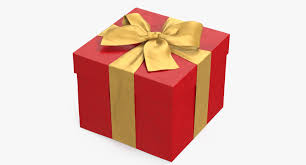 CORRECT ANSWER :  21
QUESTION 6)
An athlete is able to jump FOREVER. However, every time she jumps (Long Jump) she gets a bit more tired, and every jump goes 1/2 as far as her prior jump. Now, for her very first jump, she goes 1/2 of a foot. On her second jump, she goes ¼ of a foot, and so on and so forth. How many jumps does it take for her to travel 1 foot?
ANSWER : The athlete can never reach 1 foot
QUESTION 7)
Can you fill the blank space:
19=8        6=3 
70=7       8=5 
 60=5      15=7
 16=?       17=?
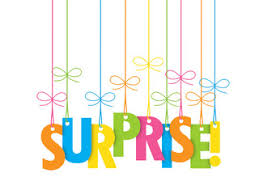 ANS:
	16 = 7 and 17 = 9 because the number of letters in the spelling sixteen is 7 and those of seventeen is 9.
Question 8)
You have 10 black socks and 10 white socks mixed up in a drawer. You’re up very early and it’s too dark to tell them apart. What’s the smallest number of socks you need to take out (blindly) to be sure of having a matching pair?
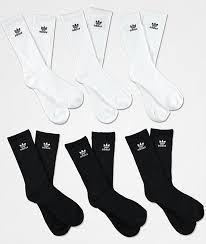 ANS :   3 socks
QUESTION 9)
When my father was 31 I was 8. Now he is twice as old as me. How old am I?
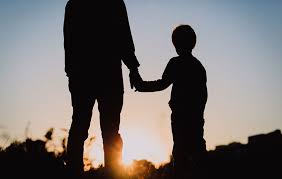 I am 23         years now !
Question 10)
FIND THE NEXT NUMBER IN THE SEQUENCE  : -

                  1 , 2 , 17 , 82 , ____
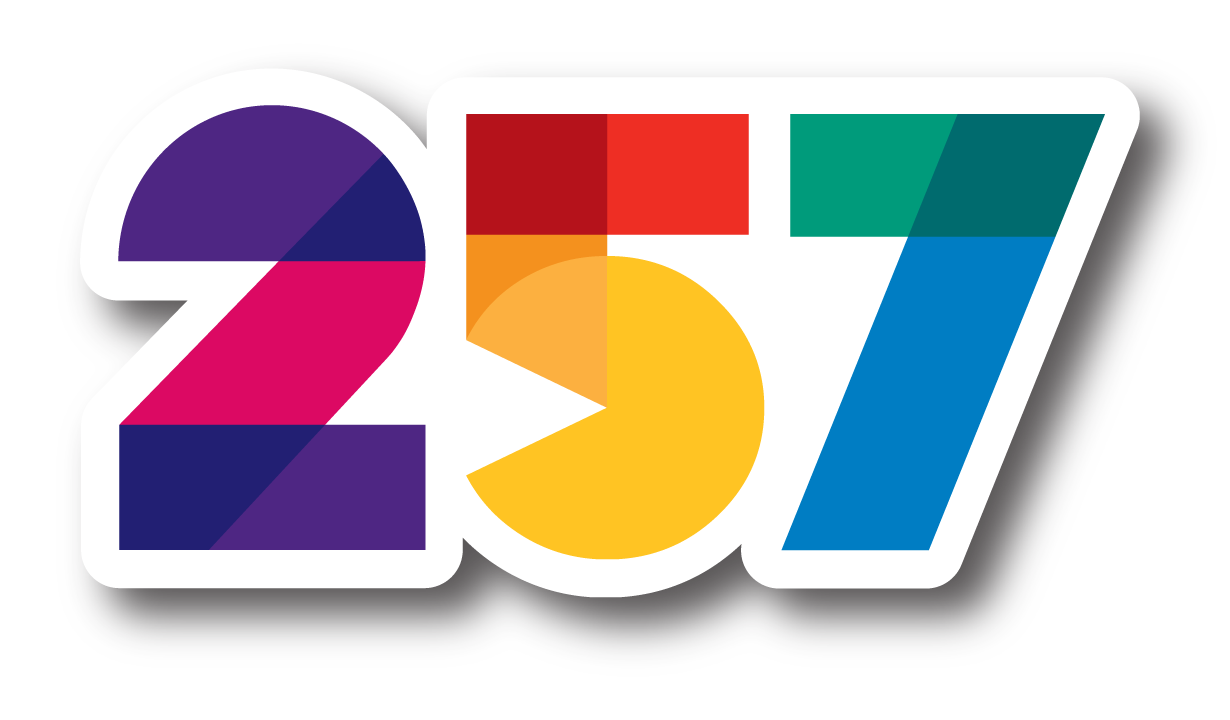 ROUND-2
Question 11)
A frog fell into a hole that was 14½ feet deep. He could jump 3 feet, but he slid back a foot each time he jumped. How many jumps does it take him to get out of the hole?
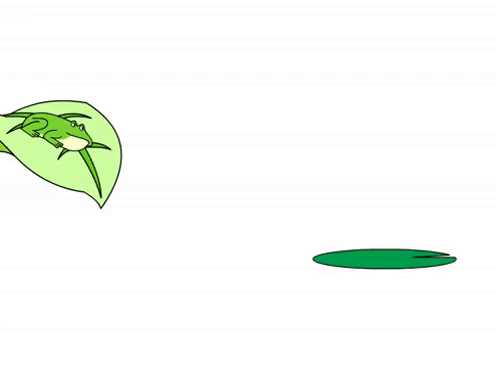 ANSWER :
7 jumps ,   Every 3 Feet Jump Accompanied By A 1 Foot Slide Equals 2 Feet High Jumps Each; At This Rate, So The 7th Jump, Starting At 12 Feet, Brings Him To 15 Feet, Which Takes Him Out Of The Hole.
QUESTION 12)
My twin lives at the reverse of my house number. The difference between our house numbers ends in two. What are the lowest possible numbers of our house?
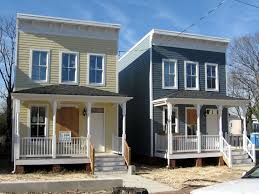 ANSWER:
The lowest possible numbers for our house are 
       19 and 91

                     91 – 19 = 72 , ends in 2 !
QUESTION 13)
Santa was copying down his Mathematics Homework the other day, but because he was in a hurry he copied it down incorrectly. They had been learning about multiplication and had five of them to do at home . Santa, however, copied every number down backwards:
Instead of writing 14 x 82, Santa wrote 41 x 28
Instead of writing 13 x 62, Santa wrote 31 x 26
Fortunately for Santa all his answers were still correct!
What were the other three questions?
Answer:    So the other three questions were 12 x 42, 12 x 84 and 12 x 63
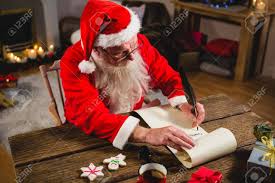 Question 14)
In the equation shown, P, Q, R, S, and T are 5 consecutive positive integers. What are they?
                    

                      P2 + Q2  + R2 = S2 + T2
Ans : 

Squares of 5 consecutive integers 
P=10, Q=11, R=12, S=13, T=14
i.e. 10x10 + 11x11 + 12x12 = 13x13 + 14x14
QUESTION 15)
The price of a commodity increases by 25% every odd year and reduces by 20% every even year. By how much percentage, the prices would have risen or fallen after exactly 8 years?
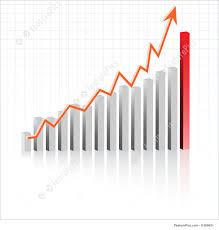 ANSWER :
Let the price at the beginning of the year is 100.
There will be four pairs of multiplication with 5/4 and 4/5.
Thus, it will remain unchanged. So there will be no change after 8 years
QUESTION 16)
I am a college student . The ages of my father and me add up to 66. My father’s age is my age reversed. 
How old could my father be?
My age :    24
My fathers age :- 42
QUESTION 17)
The total cost for a new pair of headphones and a new pair of sunglasses is $140. The headphones cost $100 more than the sunglasses. How much do the headphones cost?
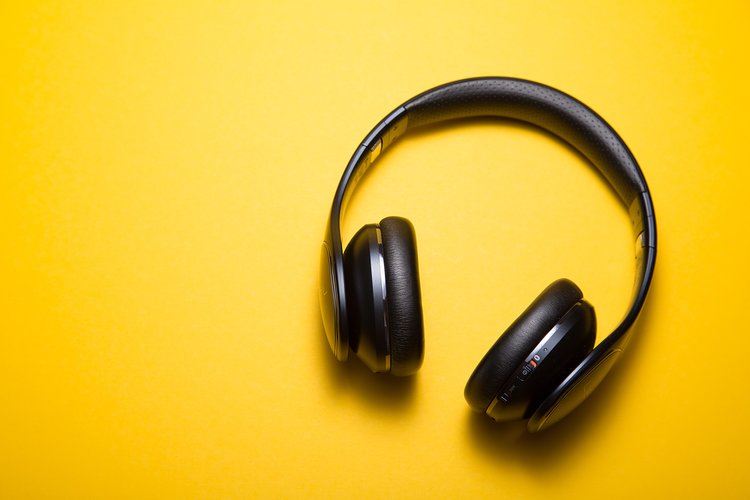 ANSWER :- $120 , $20
QUESTION 18)
At 8 AM, a clock ticks 8 times. The time between first and last ticks is 35 seconds. How long does it tick at 11 Noon
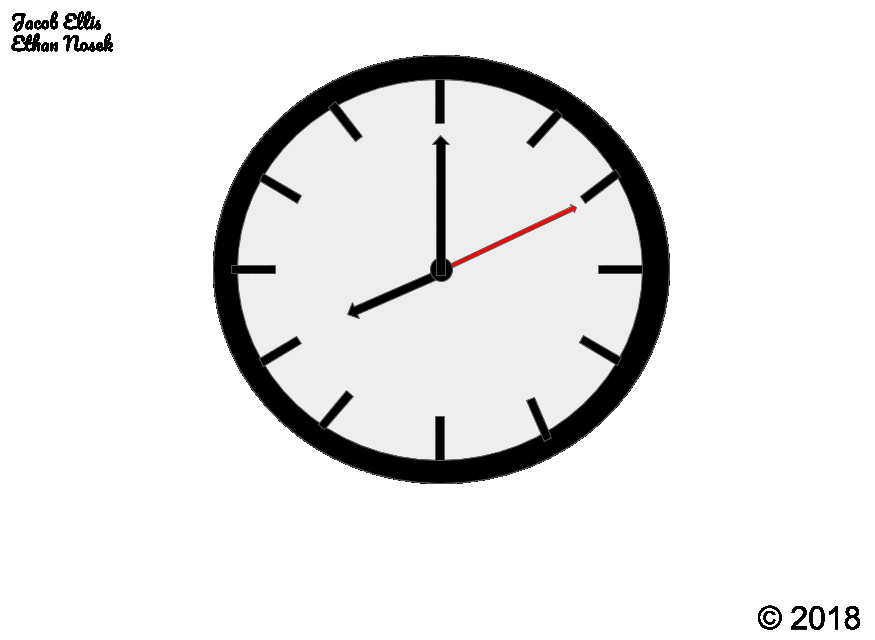 ANSWER :
It is given that the time between first and last ticks at 8'o clock is 35 seconds.
Total time gaps between first and last ticks at 8'o clock= 7
(i.e. between 1 & 2, 2 & 3, 3 & 4, 4 & 5 and 5 & 6, 6 & 7,7 & 8)
So time gap between two ticks = 35/7 =5 seconds.
Now, total time gaps between first and last ticks at 11'o clock = 10
Therefore time taken for 11 ticks = 10 * 5 = 
      50 seconds .
QUESTION 19)
How many triangles are there in the given figure:
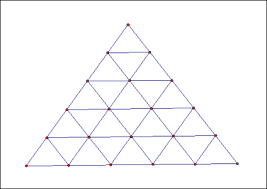 ANSWER :  27
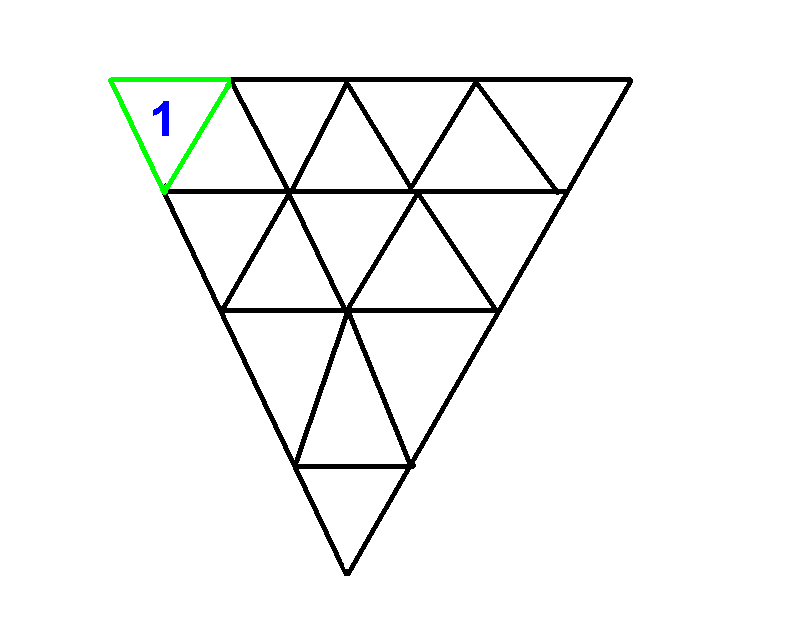 QUESTION 20)
Sami decided to give Kachoris to her friends on her Birthday. If she gives 3 Kachoris to each friend, one friend will get only 1 Kachoris. Also, if she gives 2 Kachoris to each friends, she will be left with 13 Kachoris. How many Kachoris Sami got on her Birthday? And how many friends are there?
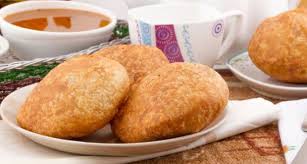 ANSWER :  15 friends , 43 kichoris
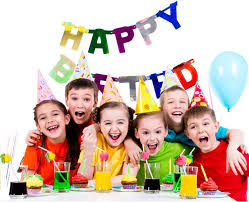 ROUND -3
VISUAL   ROUND
IDENTIFY THE PERSON
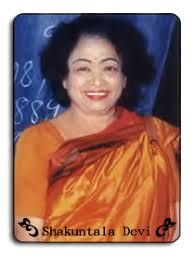 Answer :
Shakuntala devi
Her contributions towards mathematics :
	
	Shakuntala Devi was an Indian writer and mental calculator, popularly known as the "human computer". Her talent earned her a place in the 1982 edition of The Guinness Book of World Records.
IDENTIFY THE PERSON
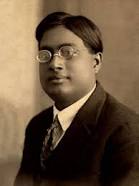 Answer :
Satyendranath 
Bose
About him:	
	Satyendra Nath Bose, FRS was an Indian physicist specialising in theoretical physics. He is best known for his work on quantum mechanics in the early 1920s, providing the foundation for Bose–Einstein statistics and the theory of the Bose–Einstein condensate.
IDENTIFY THE PERSON
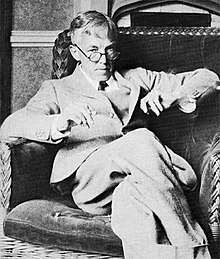 Answer :
G. H. Hardy
Godfrey Harold Hardy  was an English mathematician, known for his achievements in number theory and mathematical analysis. In biology, he is known for the Hardy–Weinberg principle, a basic principle of population genetics.
IDENTIFY THE PERSON
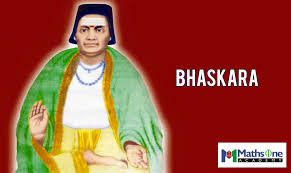 Answer :
Bhaskara
Bhaskara , was an Indian mathematician and astronomer. He was born in Bijapur in Karnataka. Bhāskara and his works represent a significant contribution to mathematical and astronomical knowledge in the 12th century
FINALLY …….
WHAT IS THE NAME OF THIS IT-PARK WHICH IS LOCATED AT TARAMANI ,CHENNAI ?
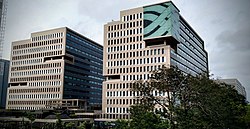 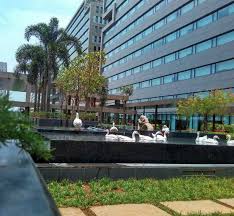 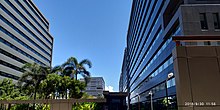 Answer :
Ramanujan 
IT - Park
Ramanujan IT City is an information technology special economic zone situated in Chennai, India. Named after the Indian Mathematician Srinivas Ramanujan, it is a joint venture of Tata Realty and Infrastructure Limited, Indian Hotels Company Limited and Tamil Nadu Industrial Development Corporation.
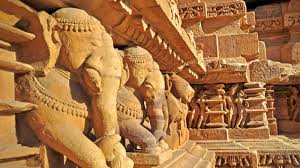 ROUND -4 History of mathEMATICS
QUESTION 1)
When Pi Day is celebrated around the world?
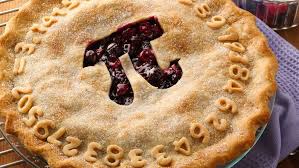 ANSWER :  14 MARCH

 THIS   DATE   IS   3 / 14   IN MM/DD FORMAT!
Pi = 3.14
QUESTION 2)
The numerals used by today's mathematicians were developed in ...
ANSWER :  Arabia  not Rome
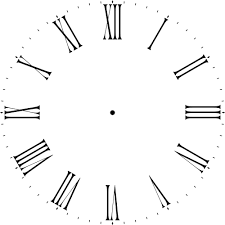 QUESTION 3)
WHO   IS   THE    first  mathematician of    india  ?
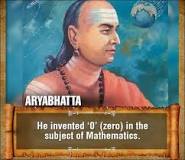 QUESTION 4)
Who invented vedic maths ?
Bharati Krishna Tirtha
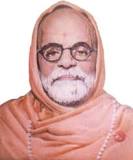 QUESTION 5)
Who introduced the rules for solving quadratic equations?
Brahmagupta:

The great 7th Century Indian mathematician and astronomer  Brahmagupta wrote some important works on both mathematics and astronomy.
ROUND 5
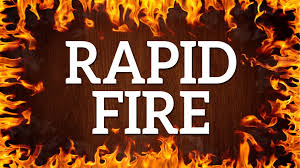 CALCULATE THE FOLLOWING :
9996  
x  9997
-------------------------------------
ANSWER :   99930012
Simple trick …….
          
       9996         - 4
    x 9997         - 3
       9993          0012
FIND THE ANSWER :
516 x 165
ANSWER : 160000000000000000
SOLUTION :

      516  x 165  
			= 516  x (24)5  
			= 516  x 220 
			= (516  x 216 )x 24  
			= 1016  x 24 
			= 16 x 1016 
			= 160000000000000000
WHAT NUMBER SHOULD REPLACE THE QUESTION MARK ..
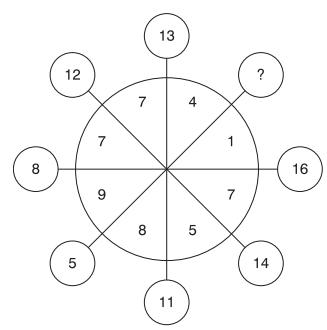 ANSWER :   17
It is the sum of the two digits (9 + 8) in the quadrant opposite.

12   = 7 + 5
8     = 1 + 7
5     = 4 + 1
11   = 7 + 4
14   = 7 + 7
16   = 7 + 9
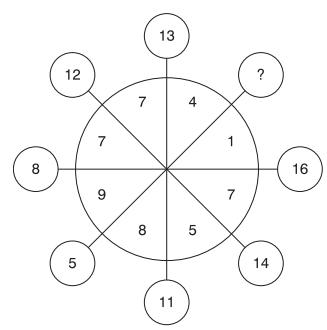 There was one lake and a lotus. lotus doubles its size every day. After 30 days it has covered entire lake. How many days it takes to cover half of the lake?
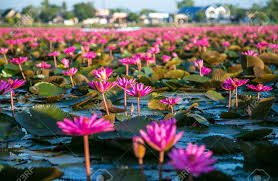 ANSWER : On 29th day !
Since the size of lotus doubles every day , 
     It must be half covering the lake  in 29th day , then it completely occupies the lake in the 30th day !
FIND THE MISSING TERM !
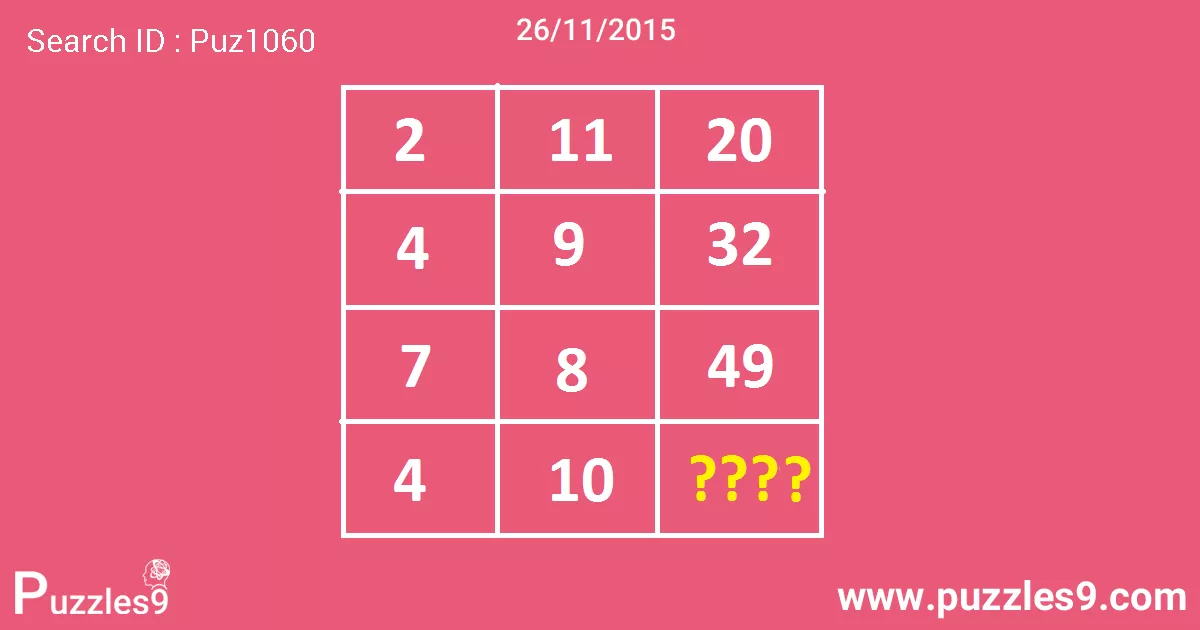 ANSWER : 36
Multiply first two numbers in each row and subtract first number from the product to get third number in that row.
(2*11)-2 = 20(4*9)-4 = 32(7*8)-7 = 49(4*10)-4 = 36
So, answer is 36.
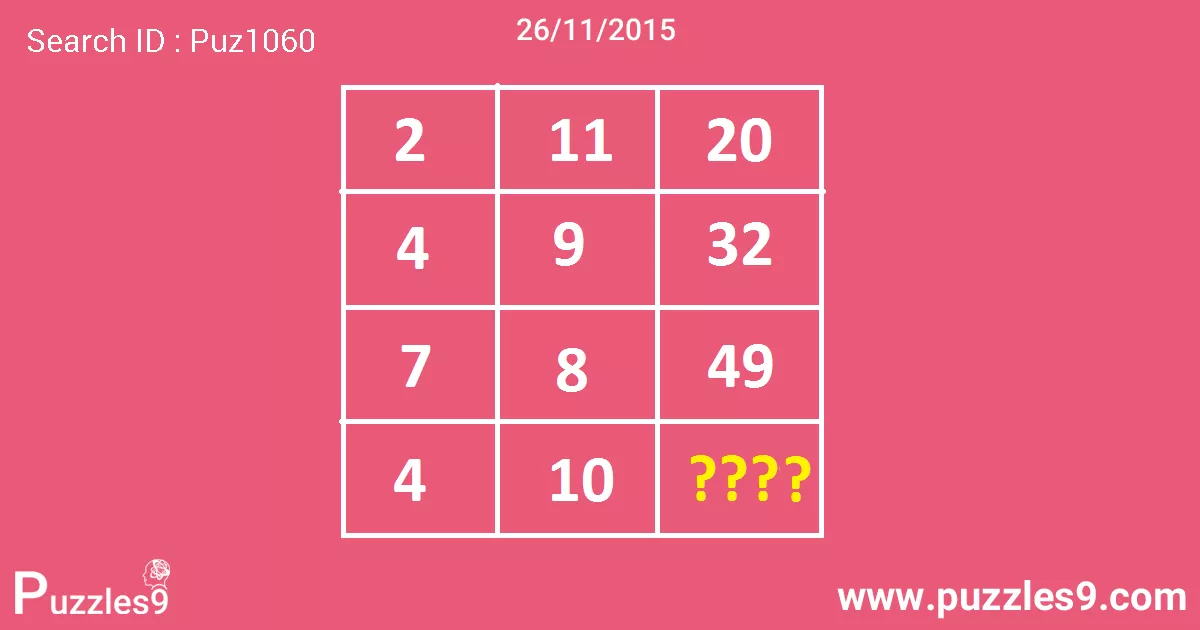 SPECIAL QUESTION
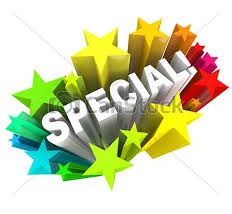 Arrange all the numbers from 1 to 16 such that the sum of any two consecutive numbers always give a perfect square !
ANSWER :
8 , 1 , 15 , 10 , 6 , 3 , 13 , 12 , 4 , 5 , 11 , 14 , 2 , 7 , 9 , 16 

          OR 
the reverse

16 , 9 , 7 , 2 , 14 , 11 , 5 , 4 , 12 , 13 , 3 , 6 , 10 , 15 , 1 , 8
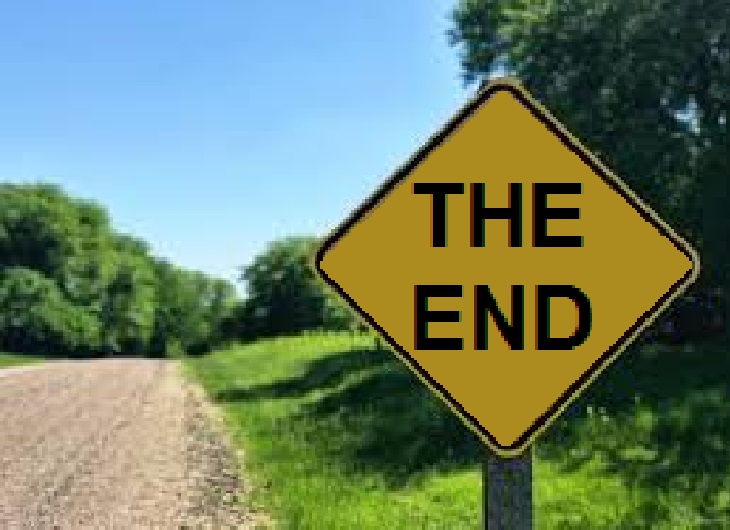 BY :
     RAMANUJAM CLUB